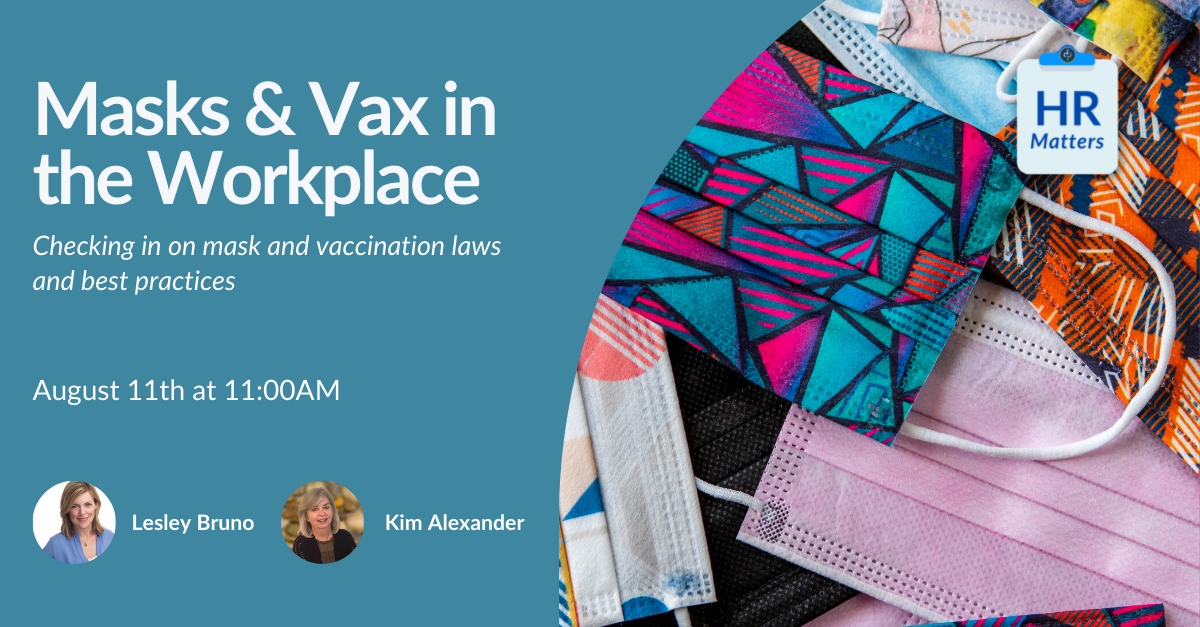 Hold for title slide
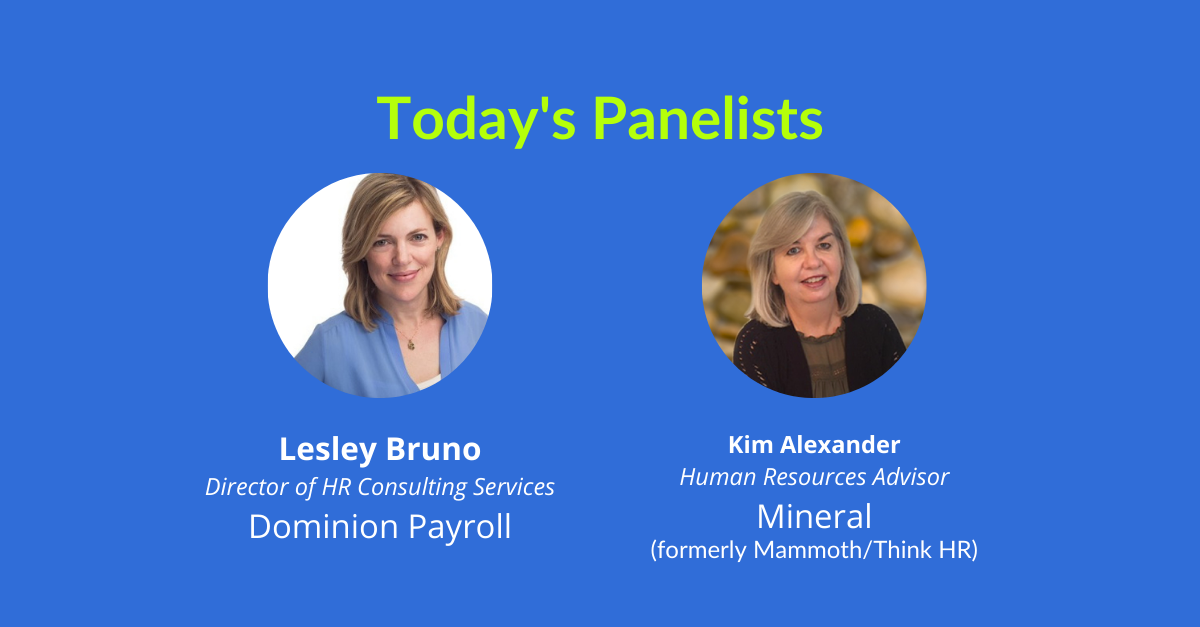 Hold for presenter slide
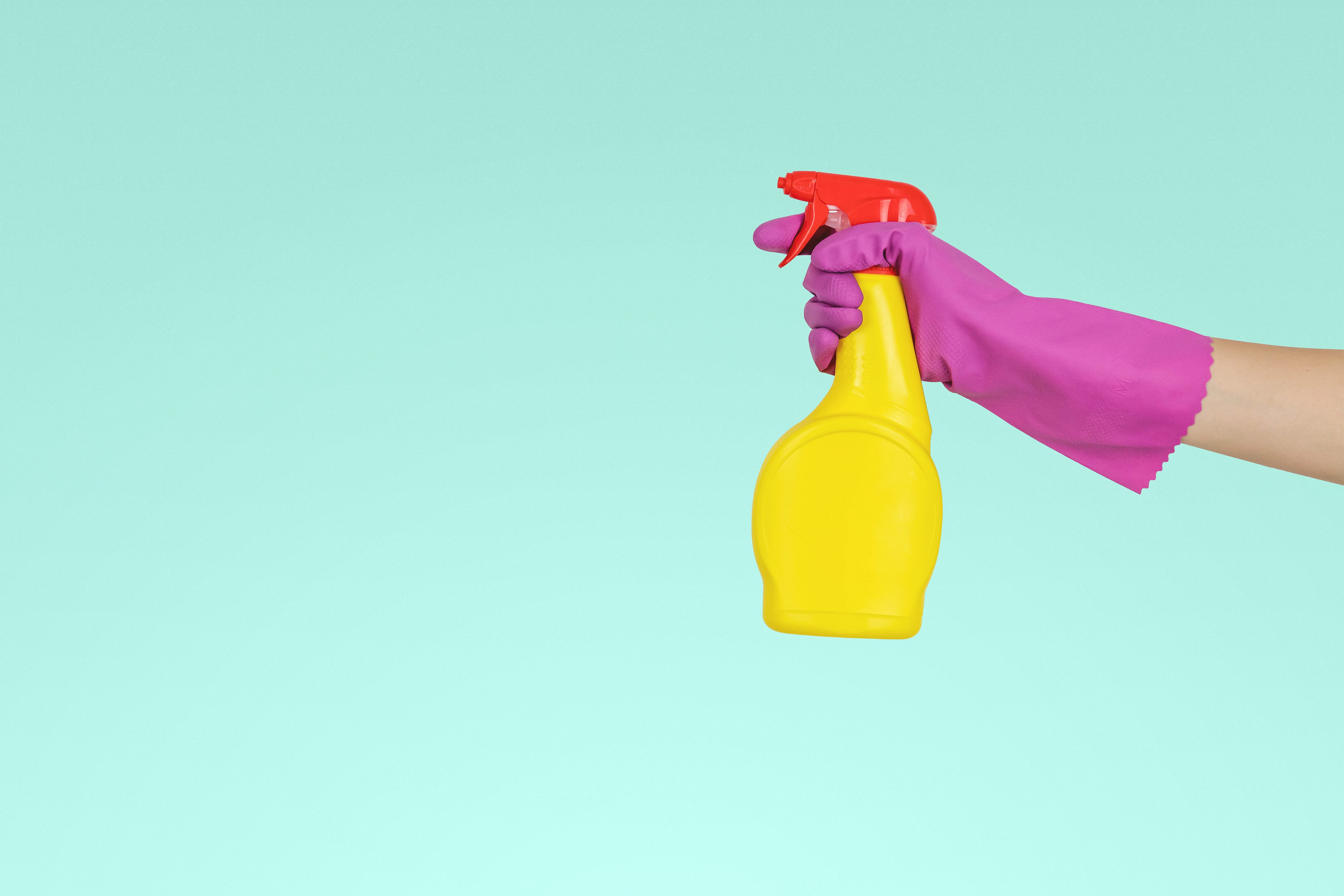 Housekeeping
We will record this webinar and post it on our website by end of day today (COVID-19 resource page)
Please submit questions via the Q&A function, not the Chat
OR submit to questions@dominionpayroll.com
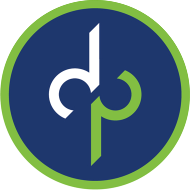 The virus is still here. What’s the situation in your workplace?
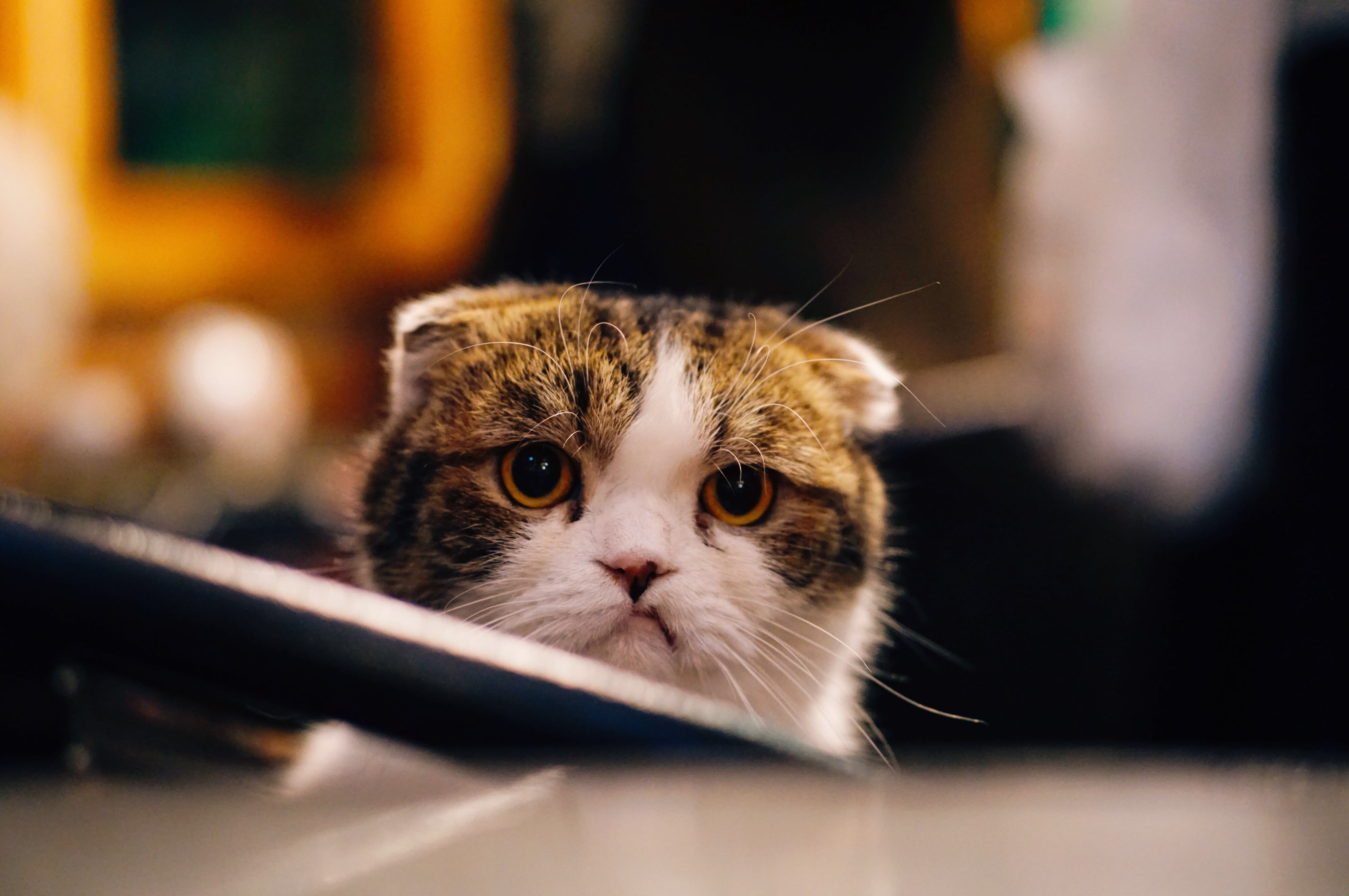 A quick poll
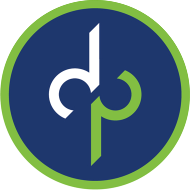 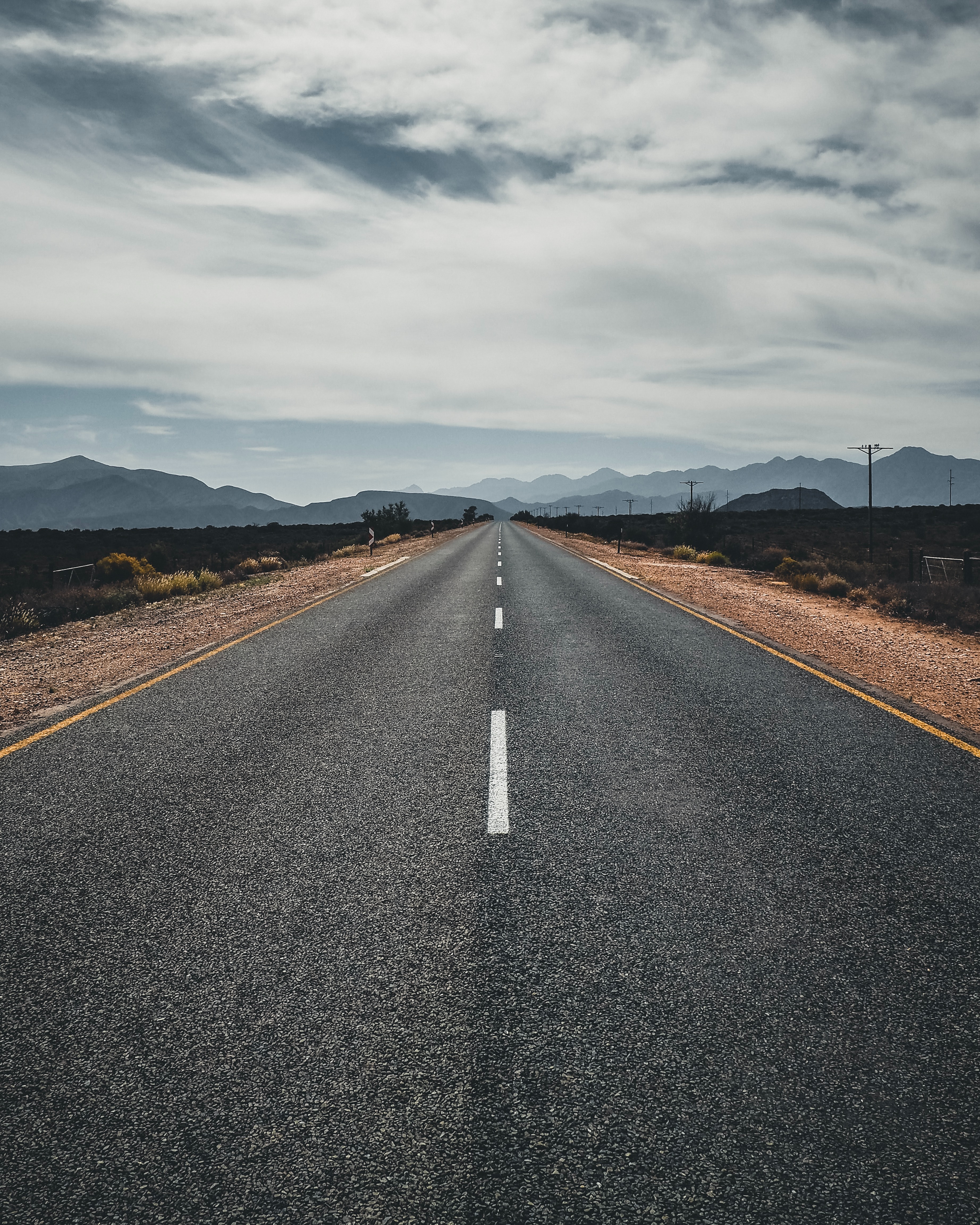 Some Things to Consider
The U.S. reported a seven-day average of more than 108,600 new cases per day as of Sunday, August 8, 2021, up 36% from a week earlier, according to data from Johns Hopkins University.83% of cases are from the Delta variant. Grade schools and colleges are starting up again. Vaccinated people may unknowingly pass the virus to those around them. CDC now recommending that even vaccinated people mask up indoors in areas of high transmission.
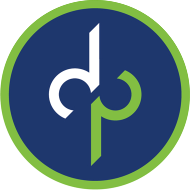 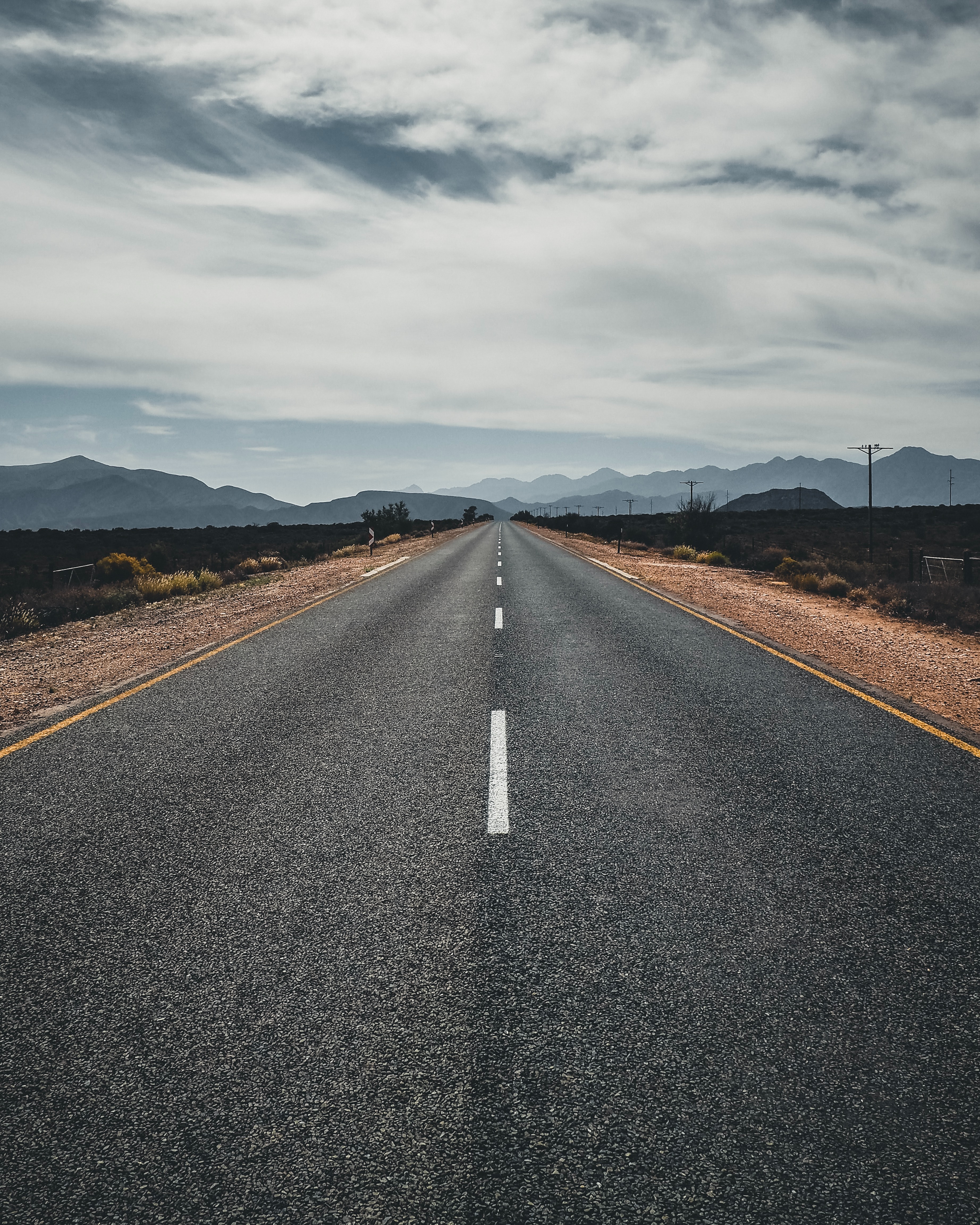 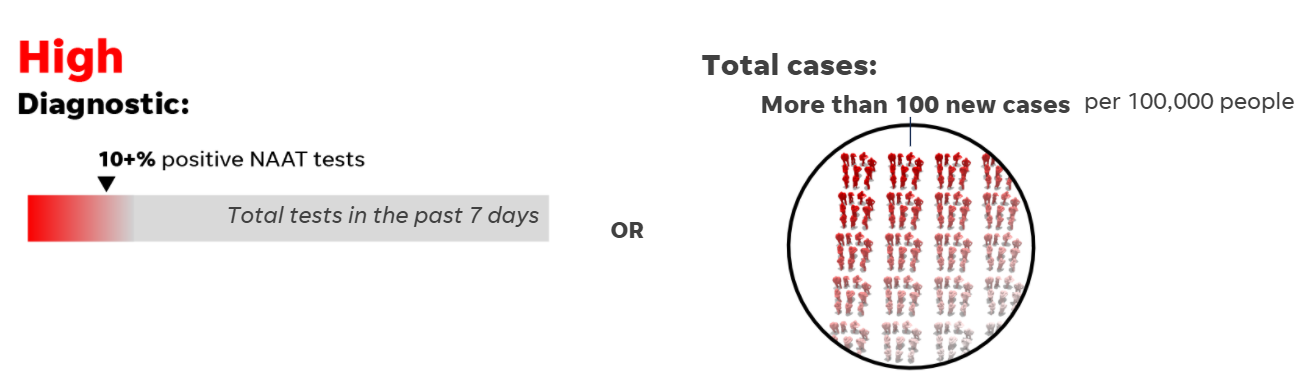 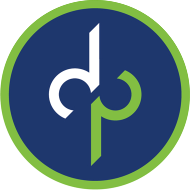 NAAT = nucleic acid amplification tests, considered the gold standard for Covid-19 detection
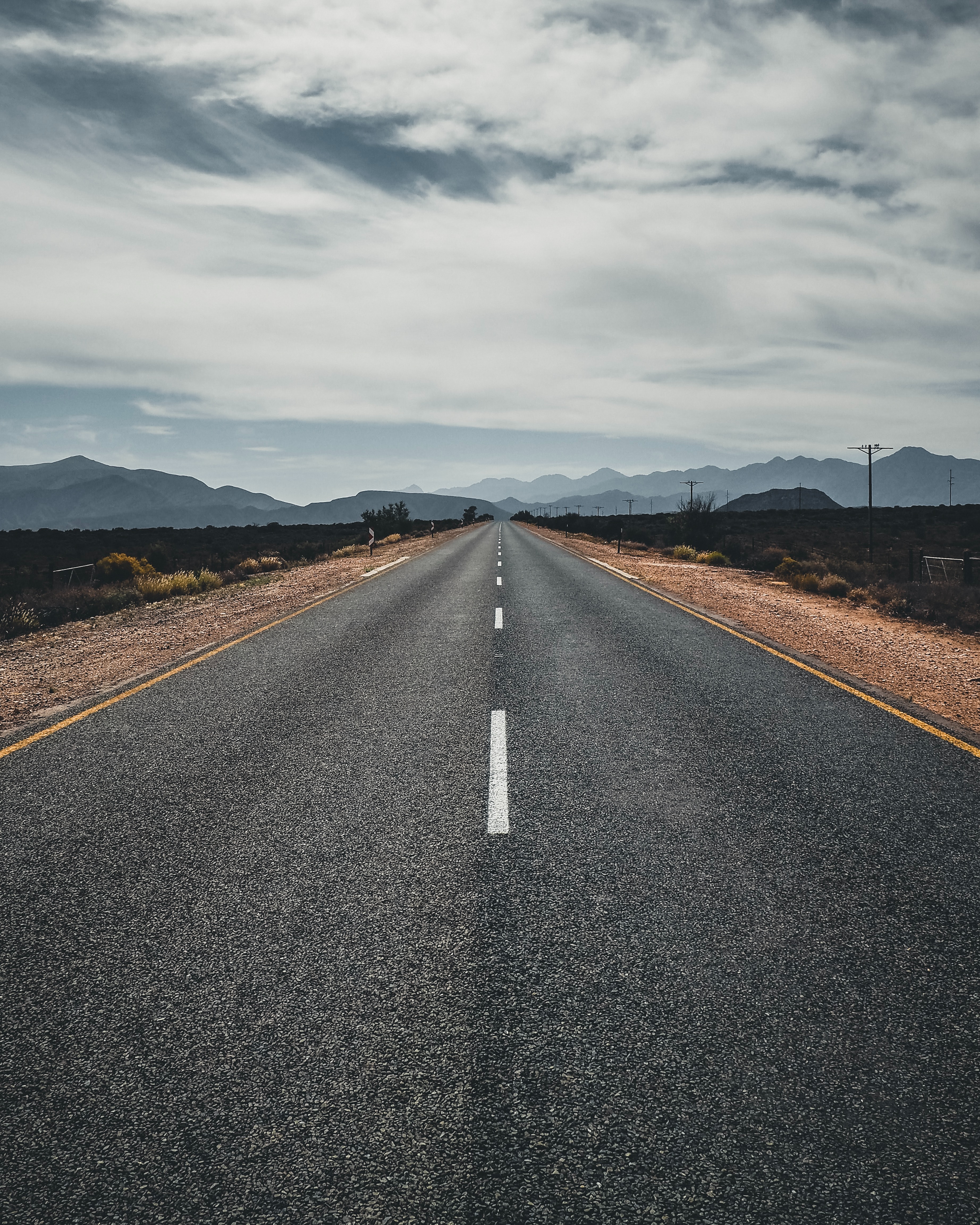 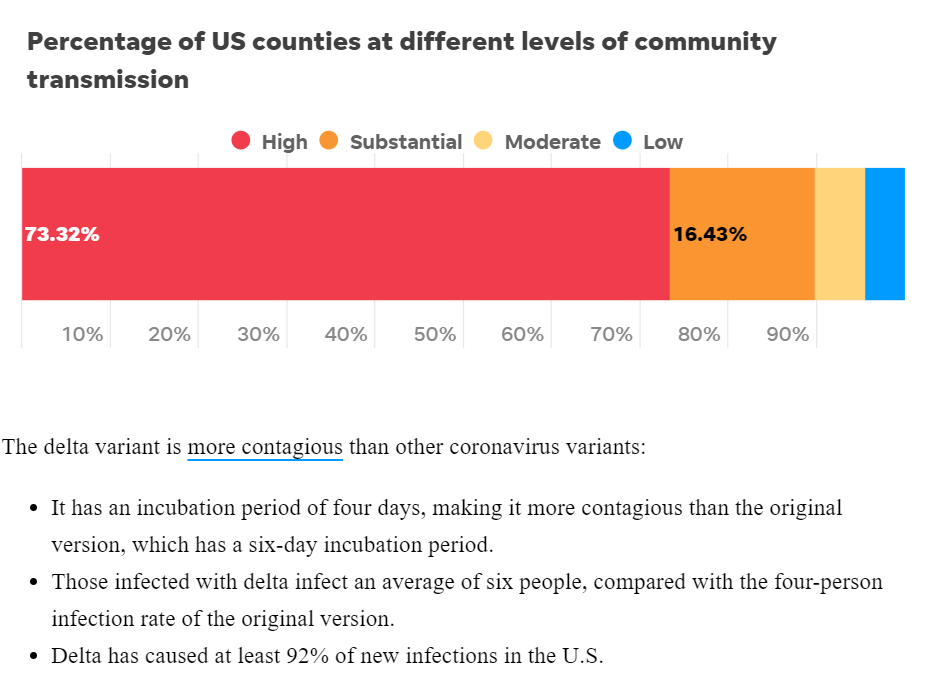 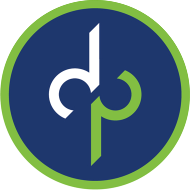 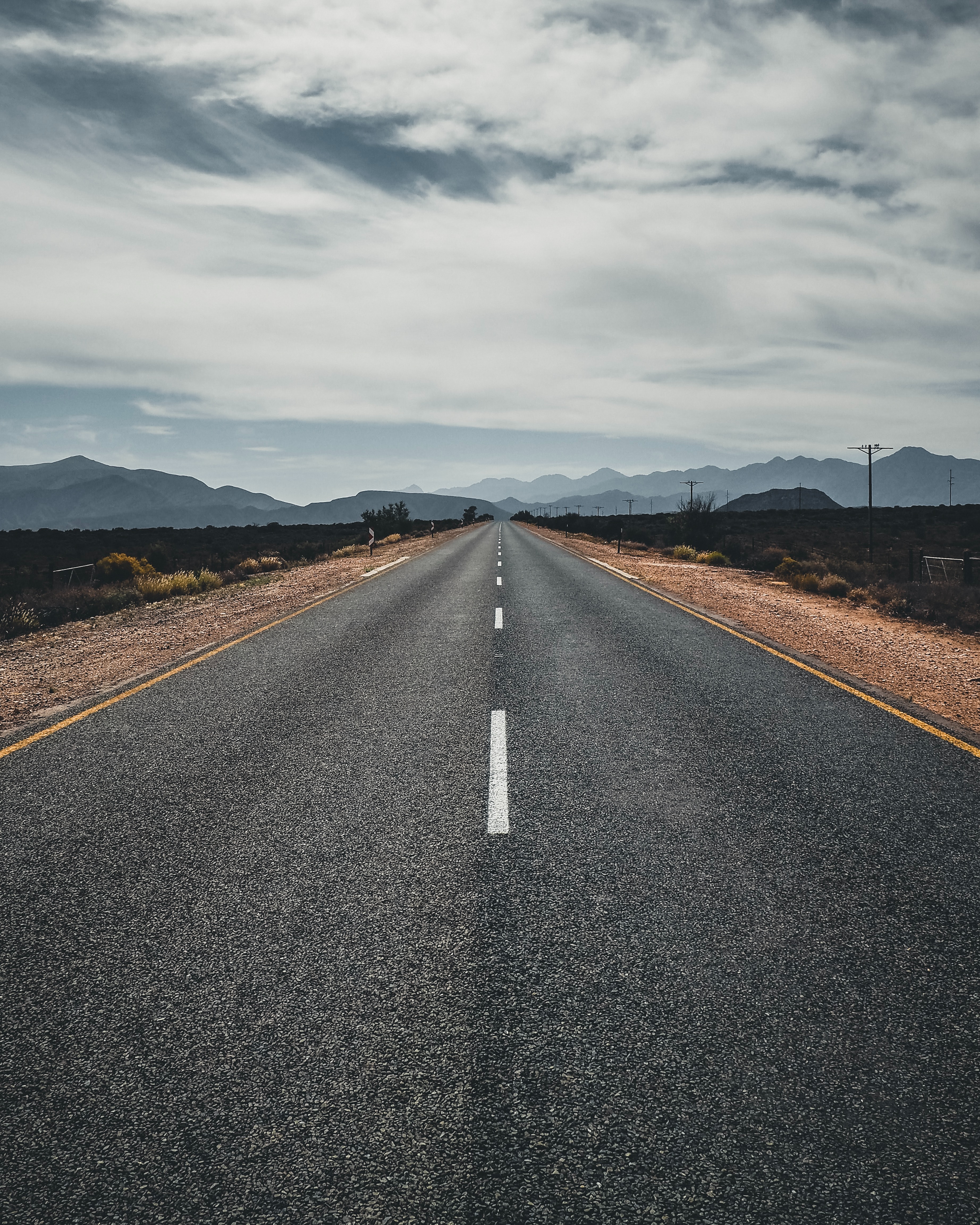 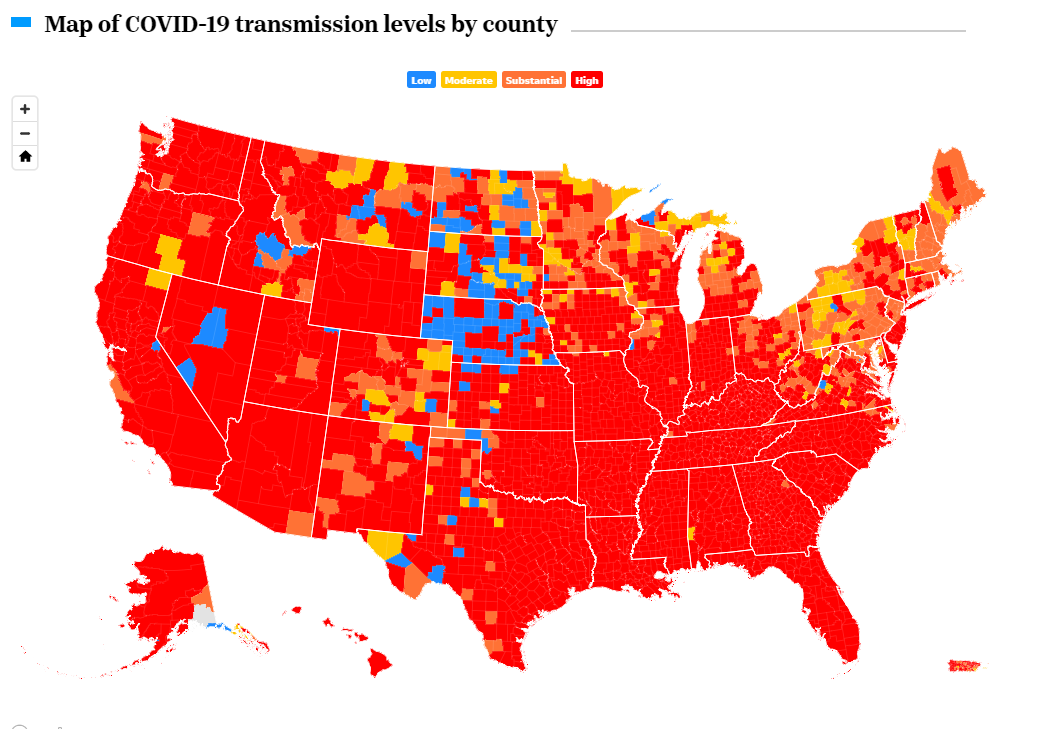 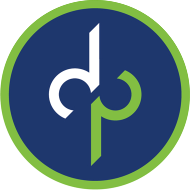 Can we bring all employees back to the office, but make the unvaccinated keep their masks on?
Q1
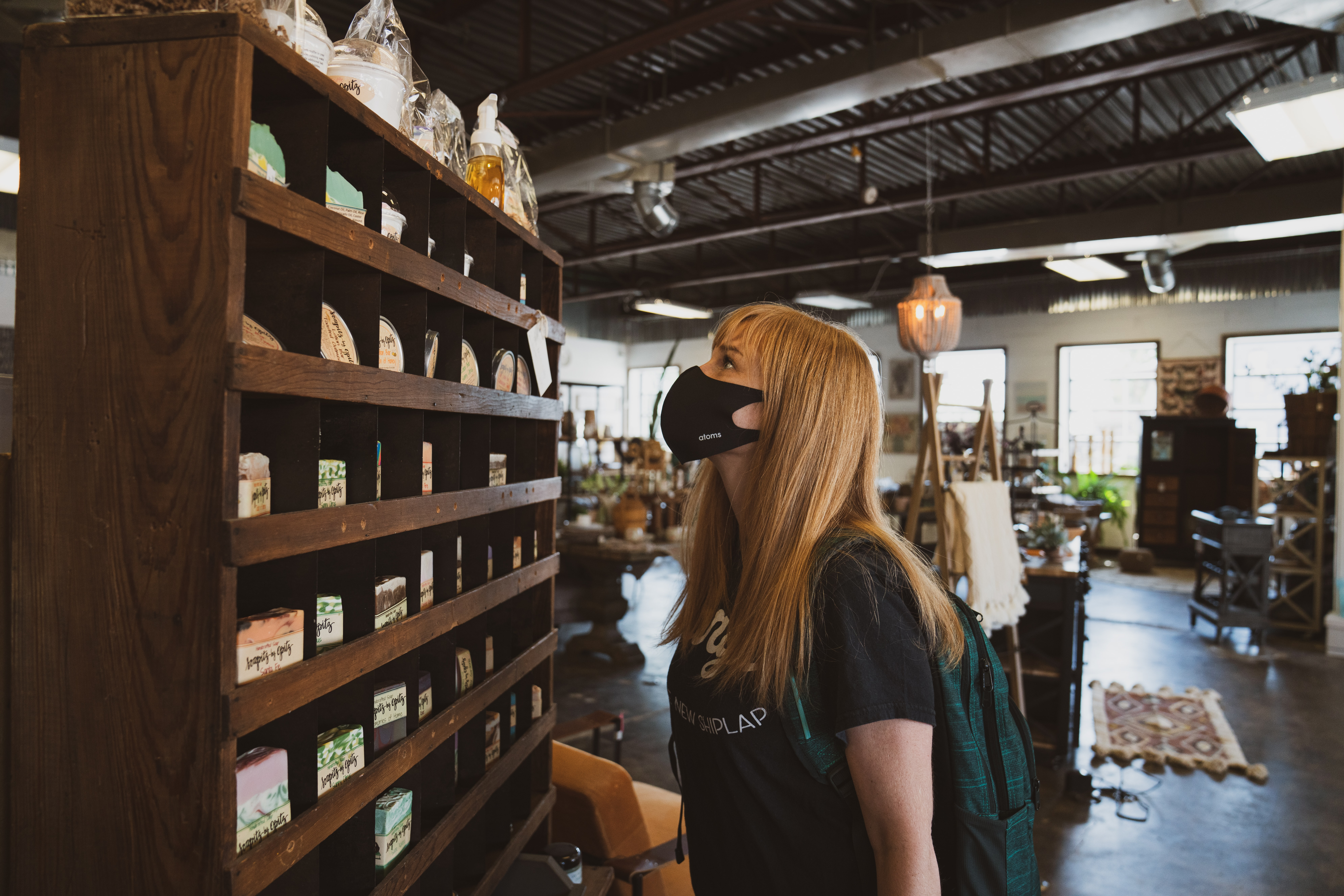 Q1 Answer
In most places, yes. However, the CDC currently suggests that even fully vaccinated people should continue to wear masks indoors in areas of high transmission, since vaccinated people are still effective carriers and spreaders of the now-dominant Delta variant. Additionally, some states or localities may have stricter mask requirements that should be followed. However, absent such requirements, having different rules for vaccinated vs. unvaccinated is acceptable since it is not based on a protected class.Treating these groups differently is generally not illegal employment discrimination and employers should not think of it as treating employees more or less favorably, but simply as following current public health guidelines. This should be emphasized when talking to employees about the different rules for those who are vaccinated or unvaccinated.Keep in mind that some employees will be unvaccinated due to disability, pregnancy, or religious beliefs. Employers should be careful to ensure that these employees are not harassed because of their vaccination status (which will be obvious if they are required to wear a mask when fully vaccinated employees are not). While preventing harassment of any employee who is unvaccinated is a best practice to maintain morale and productivity in the workplace, employees who are unvaccinated for these particular reasons have protections under Title VII of the Civil Rights Act and the Americans with Disabilities Act (ADA).
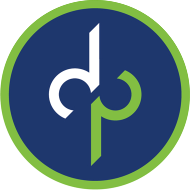 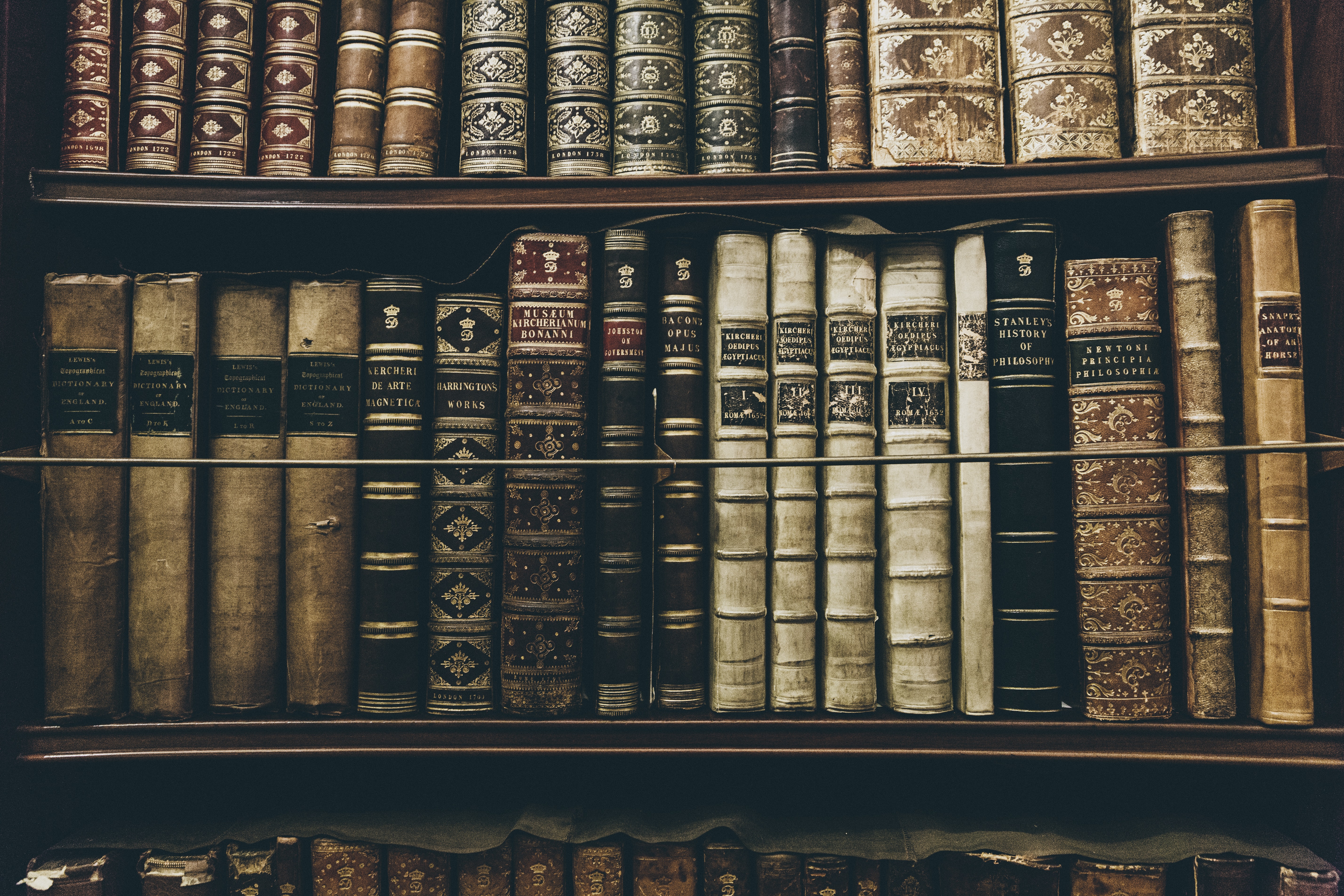 Numerous bills have been introduced at the state level to make vaccination status a protected characteristic and it appears that some Governors may create protections via Executive Order (EO). So far only Montana’s law has passed, but it appears to prevent employers not only from excluding unvaccinated workers but also from asking them to wear masks if vaccinated employees don’t have to. The current EOs do not appear to impact private employers. Employers should check for state law before making policies that treat vaccinated and unvaccinated workers differently.
Legislative Note
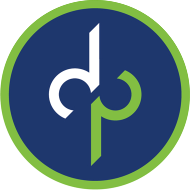 Can we bring back only vaccinated employees?
Q2
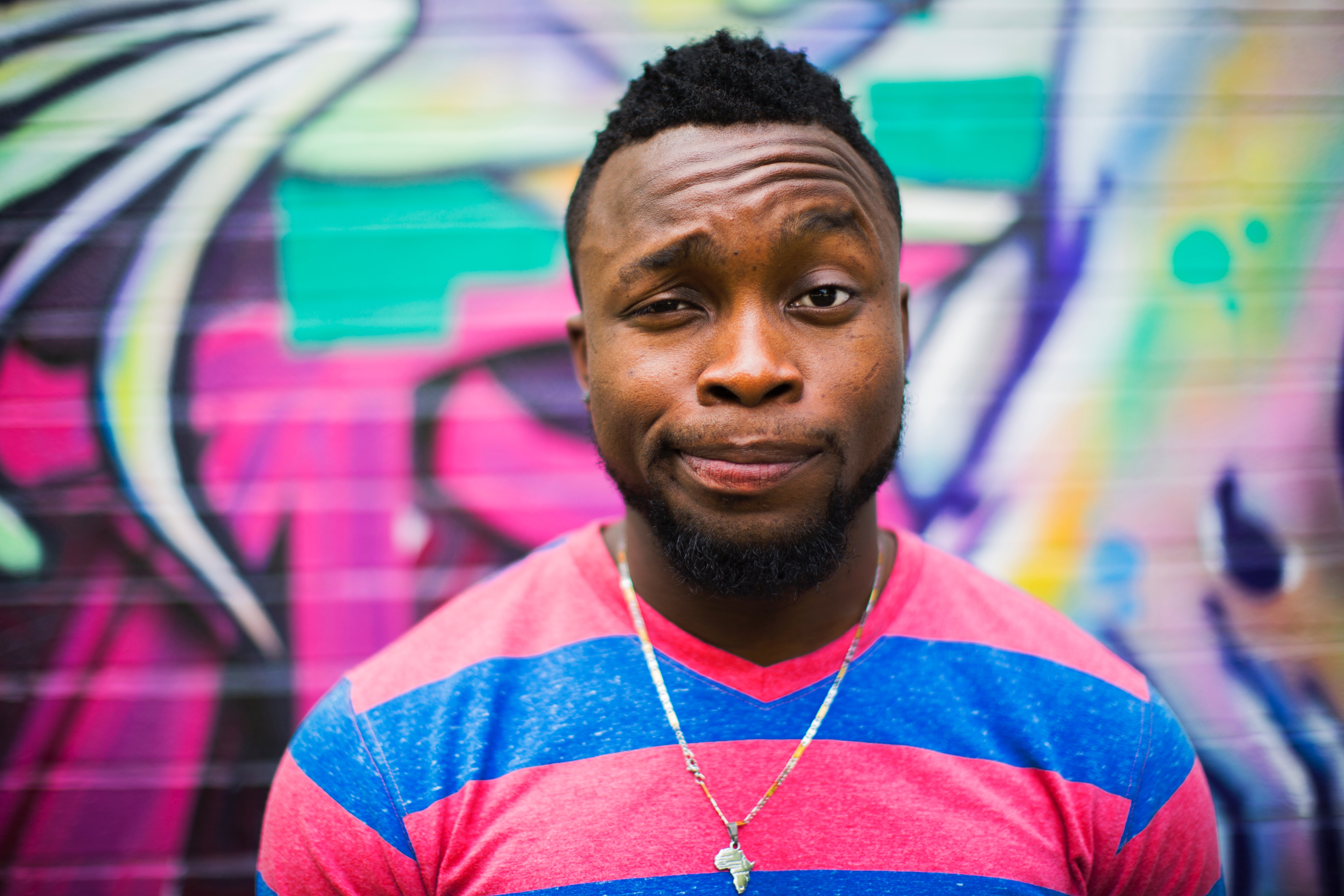 Q2 Answer
It depends. Unless state or local law says otherwise, you could exclude employees from the workplace who are not vaccinated for reasons other than disability, pregnancy, or religious belief, since choosing to forgo vaccination for other reasons is not generally a protected class or characteristic.Employers who want to exclude unvaccinated employees will need to make reasonable accommodations for employees who are unvaccinated due to disability, pregnancy, or religious belief. If there is no reasonable accommodation that would allow them to be in the workplace without posing a "direct threat," they too could be excluded. Whether a direct threat exists, and if it can be mitigated, is extremely fact specific. Even when you could exclude an unvaccinated employee, we generally wouldn’t recommend it. Litigation around mandatory vaccination (which is, in effect, what an exclusion rule creates) is ramping up, and even pre-litigation expenses can add up fast. In many cases, an alternative approach of requiring unvaccinated employees to continue wearing masks and maintaining social distance will achieve similar results in term of workplace safety. That said, any approach to bringing employees back will require a workplace-specific risk assessment.
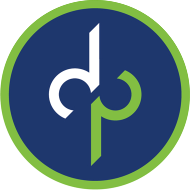 Is it illegal discrimination to treat vaccinated and unvaccinated employees differently?
Q3
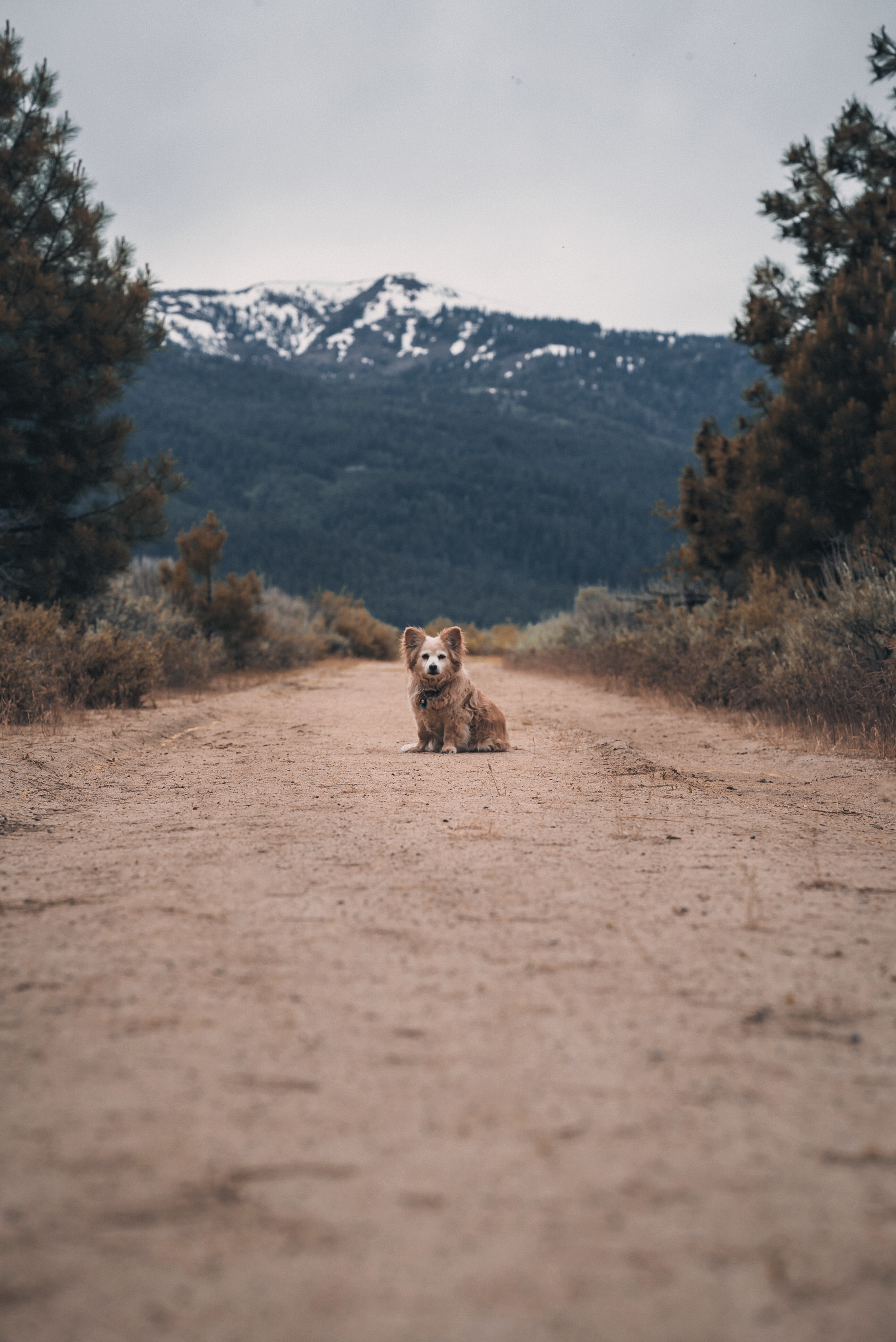 Q3 Answer
It depends. Different treatment that is reasonably related to workplace safety – such as having non-vaccinated employees continue to wear masks – is generally okay. Employers should make a concerted effort to only treat vaccinated and unvaccinated employees differently to the extent necessary to ensure the safety of all those in the workplace. Additionally, employers must make reasonable accommodations for employees who are unvaccinated due to disability, pregnancy, or religious belief; treating these employees differently without trying to work with them would be illegal discrimination.Vaccination incentive programs also must allow for accommodations for employees who can’t get vaccinated due to disability, pregnancy, or religion. For example, if you offer $100 for getting vaccinated, or throw a pizza party for vaccinated employees, an employee with a disability that prevented vaccination would need to be able to earn the $100 or attend the pizza party by doing something else that similarly advances safety in the workplace, like wearing a mask, undergoing regular COVID testing, or taking a course on preventing the spread of viruses. While employees who are unvaccinated for reasons other than disability, pregnancy, or religion are not entitled to these kinds of accommodations, it may make sense to provide them anyway, both to encourage the alternative safety-enhancing behaviors, and to reduce the likelihood that they will complain about how they are being treated. There is also the possibility that treating unvaccinated employees differently will have a "disparate impact" on those of a certain race or ethnicity. Disparate impact claims generally arise when an employer is trying to do something in the best interest of the company, but the methods they use ultimately harm a certain protected class. In the case of excluding unvaccinated employees, or offering cash incentives to those who are vaccinated, there could be a disparate impact on employees of color, whose vaccination rates are lagging behind those of white employees.
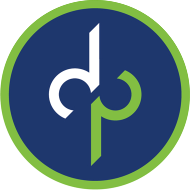 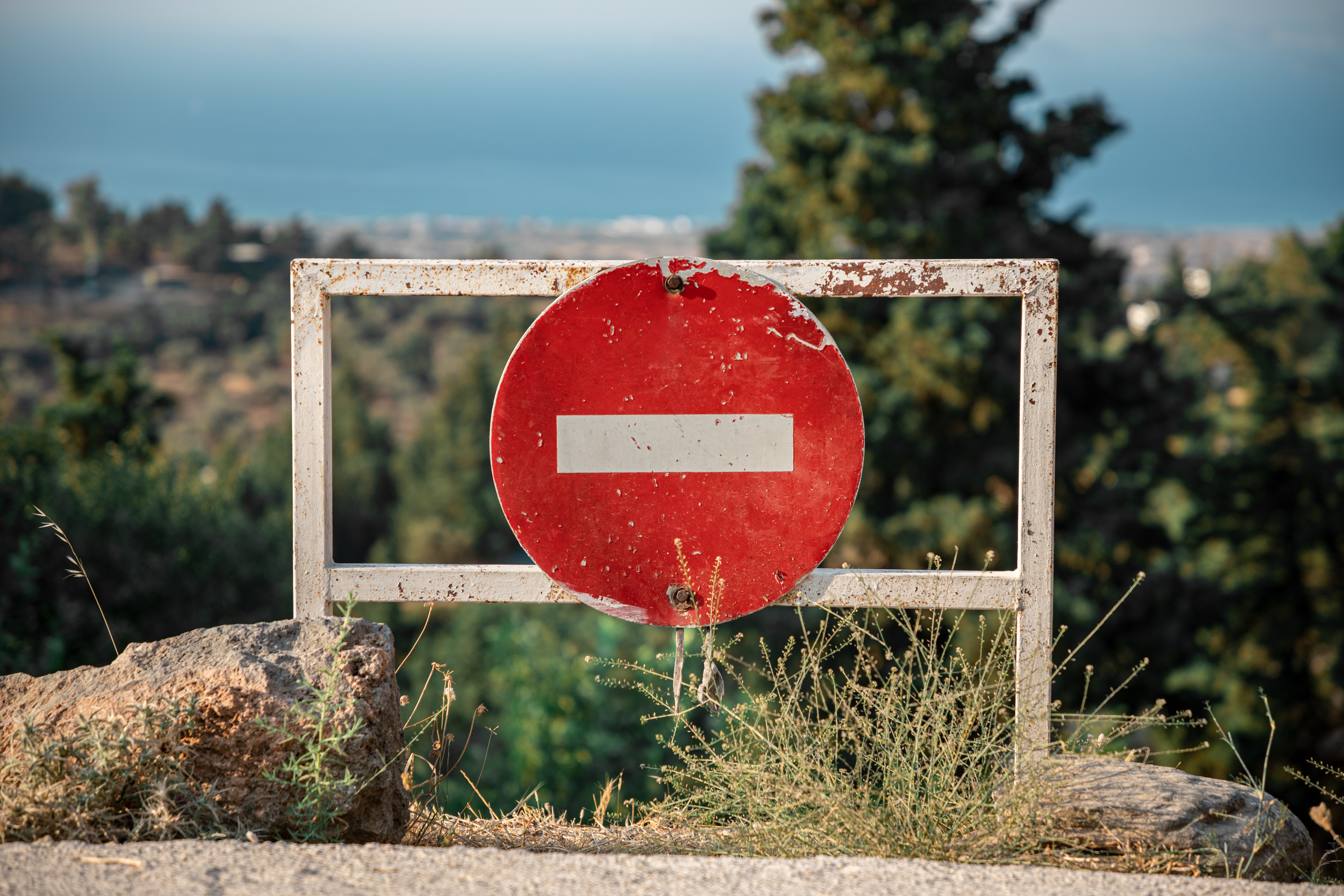 Important Reminder
Employers should also ensure that unvaccinated employees are not harassed by co-workers, managers, or customers, since disability, pregnancy, and religious beliefs are protected characteristics. Although employers do not have a legal obligation to prevent harassment of employees who are unvaccinated for other reasons, it is in the best interest of the employer to prevent this, as any kind of workplace harassment is going to lead to loss of productivity, morale issues, and quite possibly bad PR. Alternately, do not discriminate against people who have been vaccinated and/or are wearing masks out of an abundance of caution.
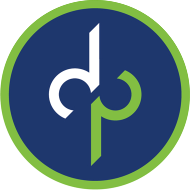 What do we do about employees who complain about wearing masks?
Q4
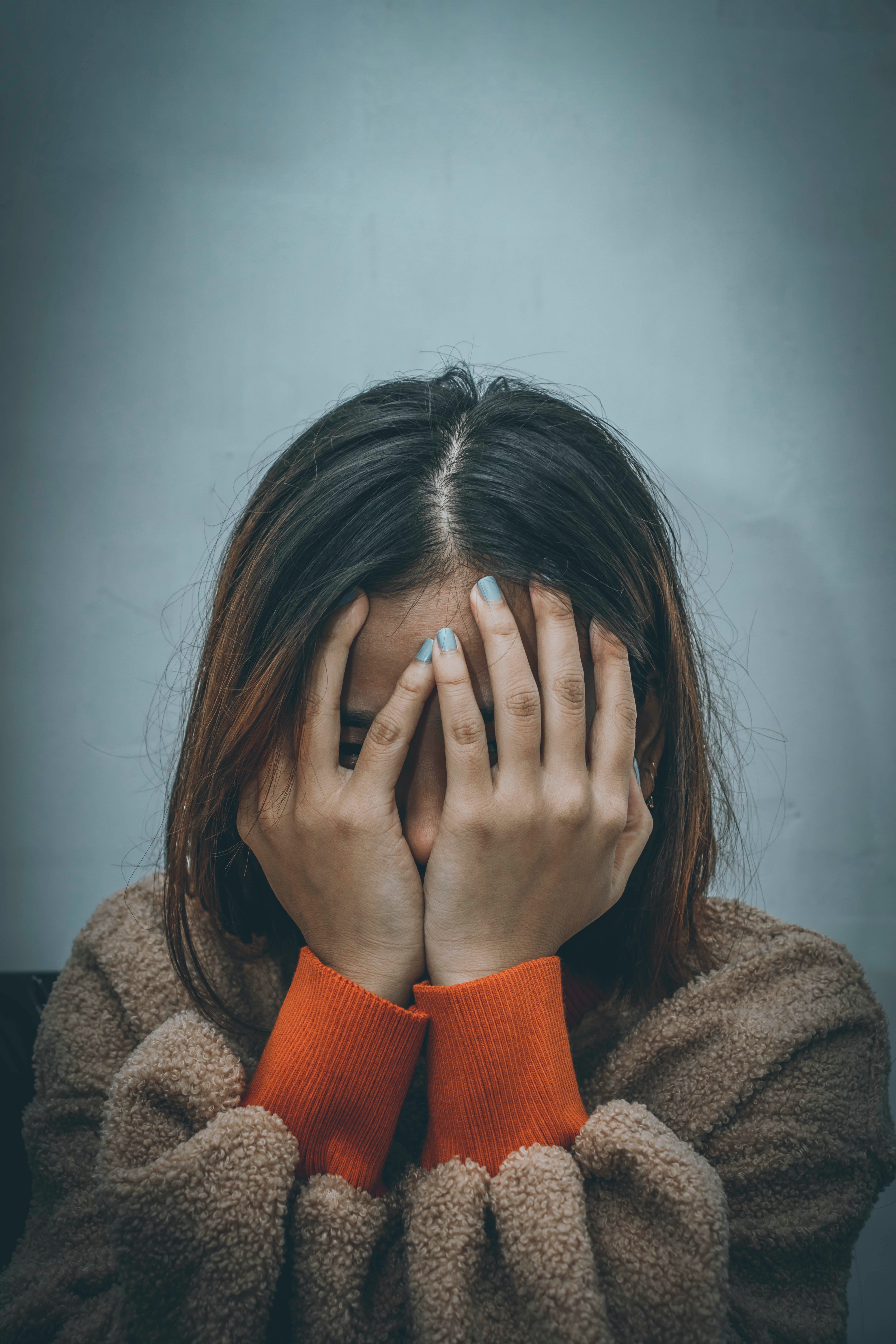 Q4 Answer
Provide them with the CDC’s and OSHA’s current guidance as well as any applicable state or local requirements. You can explain that the company is doing what public health authorities recommend to keep people safe and that you are responsible for complying with OSHA’s general duty clause.
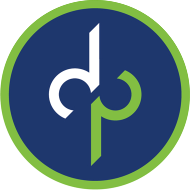 Should we have unvaccinated employees sign a waiver?
Q5
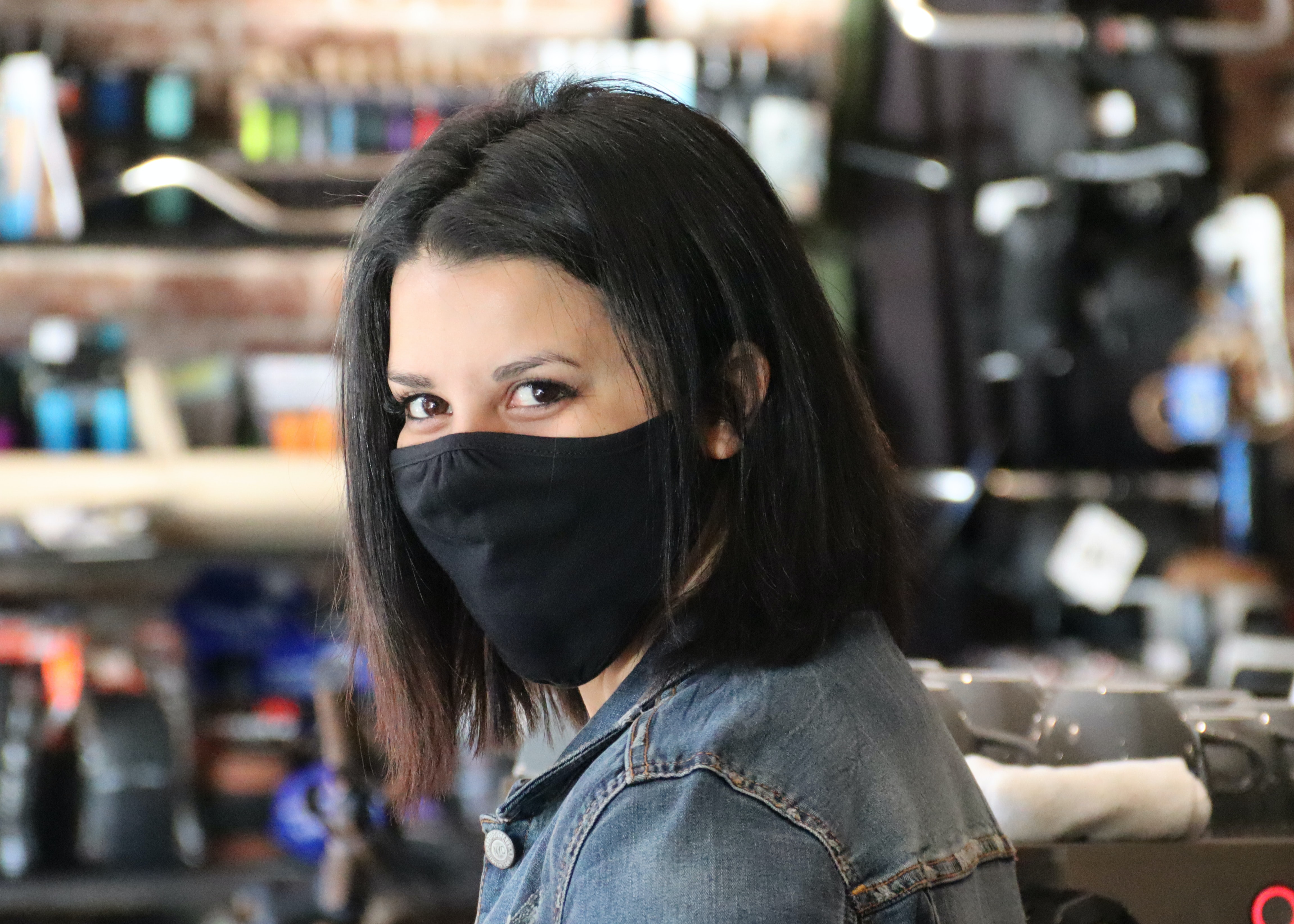 Q5 Answer
A waiver may or may not be useful or legally enforceable. Speak with an attorney if this is something you are interested in. A waiver will not eliminate your general duty under OSHA to provide a workplace that is free from hazards. Also, most states’ workers’ compensation laws do not allow employers to contractually limit their liability for on-the-job injuries or illnesses.
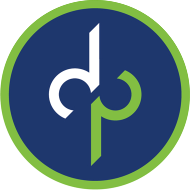 There are no mask mandates that affect our business. Should we require employees to wear masks anyway?
Q6
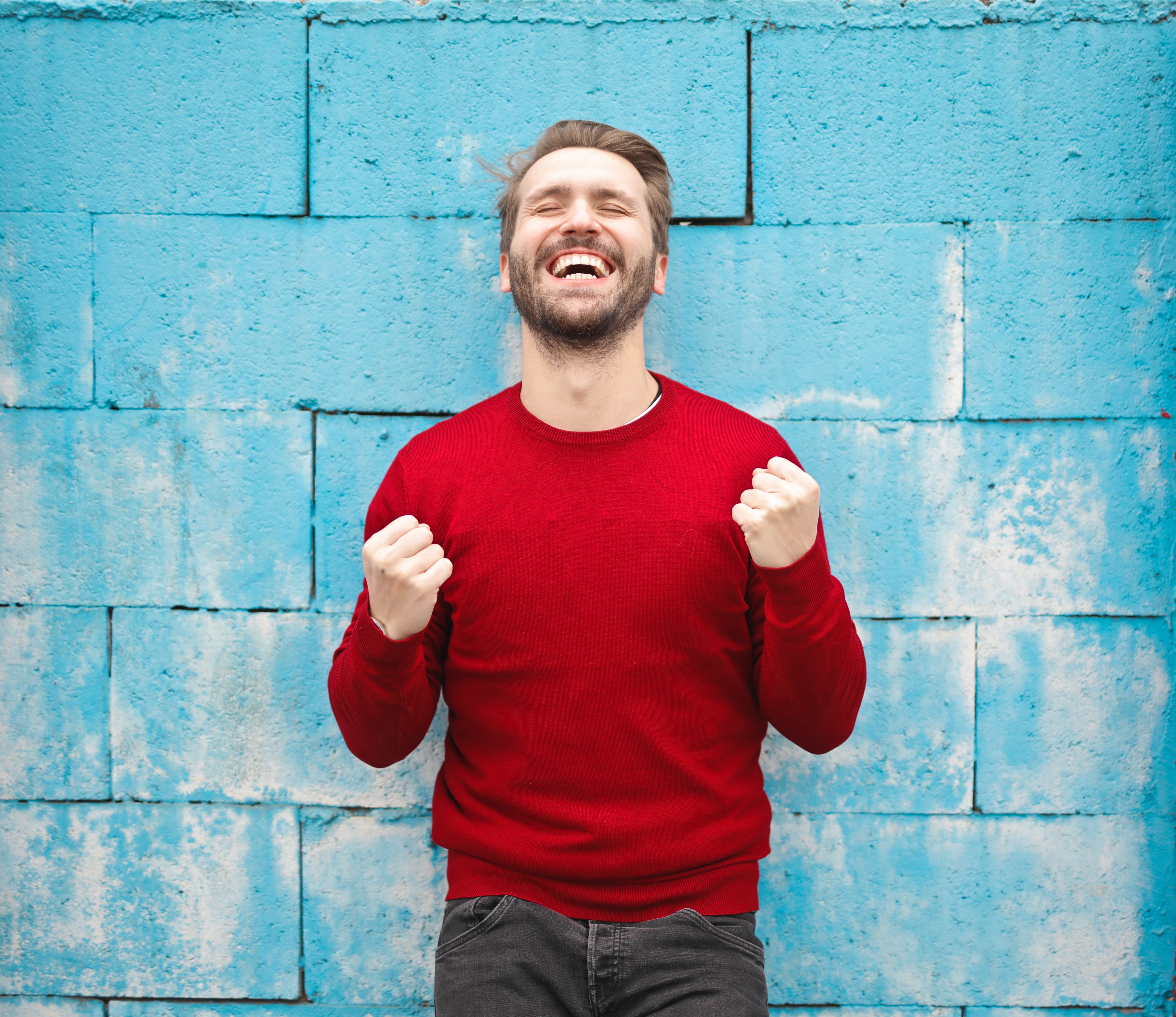 Q6 Answer
Currently, the CDC recommends that those who are not fully vaccinated continue to wear masks when in public, and that even fully vaccinated people should continue to wear masks indoors in areas of high transmission, since they are still effective carriers and spreaders of the now-dominant Delta variant.
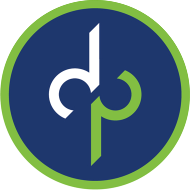 Should we make everyone keep wearing masks so the unvaccinated don’t feel singled out?
Q7
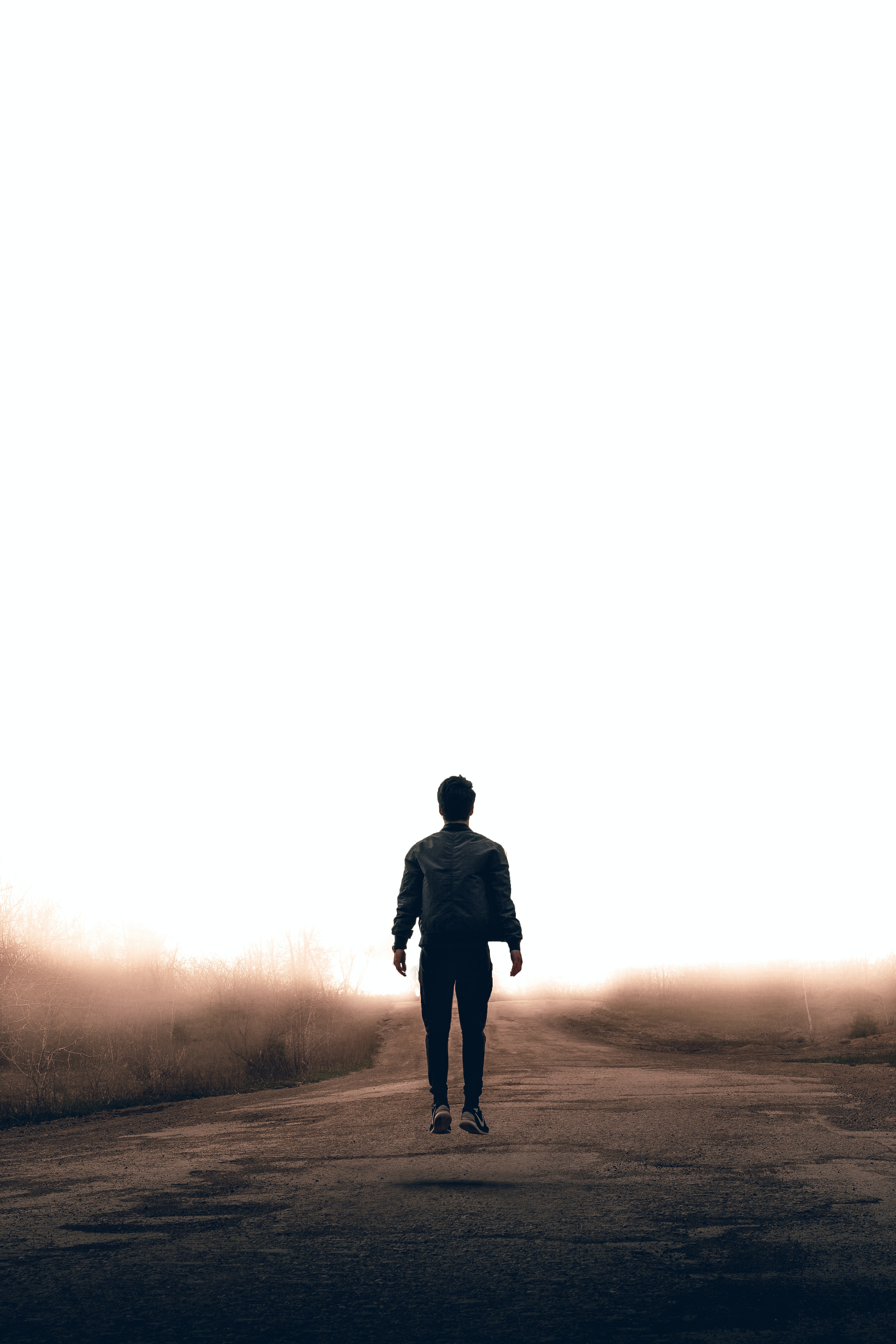 Q7 Answer
You could; masks can essentially be treated like uniforms. Given the CDC’s current guidance and the fact that a large portion of the country is experiencing high transmission rates, this would not be an unreasonable request.
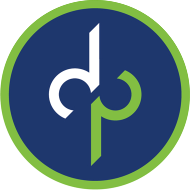 Can we ask for proof of vaccination? Isn’t this a HIPAA violation or an illegal inquiry under the ADA or somehow confidential information?
Q8
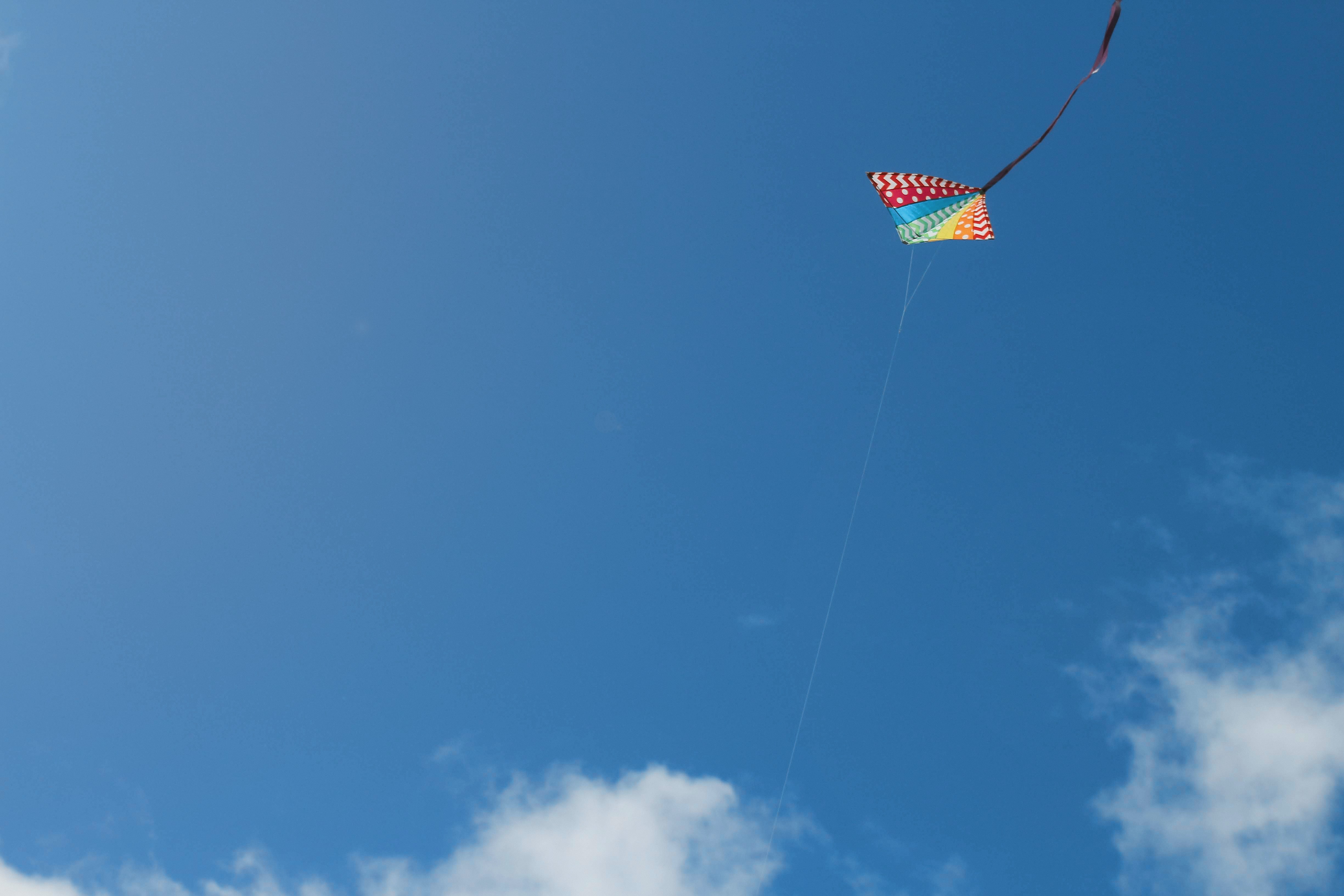 Q8 Answer
Employers can ask for proof of vaccination unless there is a state or local law or order to the contrary. * When an employer is requesting or reviewing medical information in its capacity as an employer, as it would be when asking about an employee’s vaccination status, it is considered to be an employment record. In such cases, HIPAA would not apply to the employer. The ADA will govern the collection and storage of this information.The Equal Employment Opportunity Commission (the EEOC), which enforces the ADA, has said that asking about vaccination is not a disability-related inquiry, though it could turn into one if you ask follow up questions about why the employee is not vaccinated. Asking a yes or no question, or requesting to see the employee’s vaccination card, does not violate any federal laws or require proof that the inquiry is job-related.     Finally, just because employees think that something is or should be private or confidential doesn’t mean that they can’t be required to share it with their employer. Social Security Numbers, birth dates, and home addresses are all pieces of information an employee may not want to advertise, but sharing is necessary and required. Vaccination status is similar. However, all of this information, once gathered, should not be shared by the employer with third parties, except on a need-to-know basis.
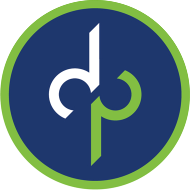 Can we ask for proof of vaccination? Isn’t this a HIPAA violation or an illegal inquiry under the ADA or somehow confidential information?
Q8
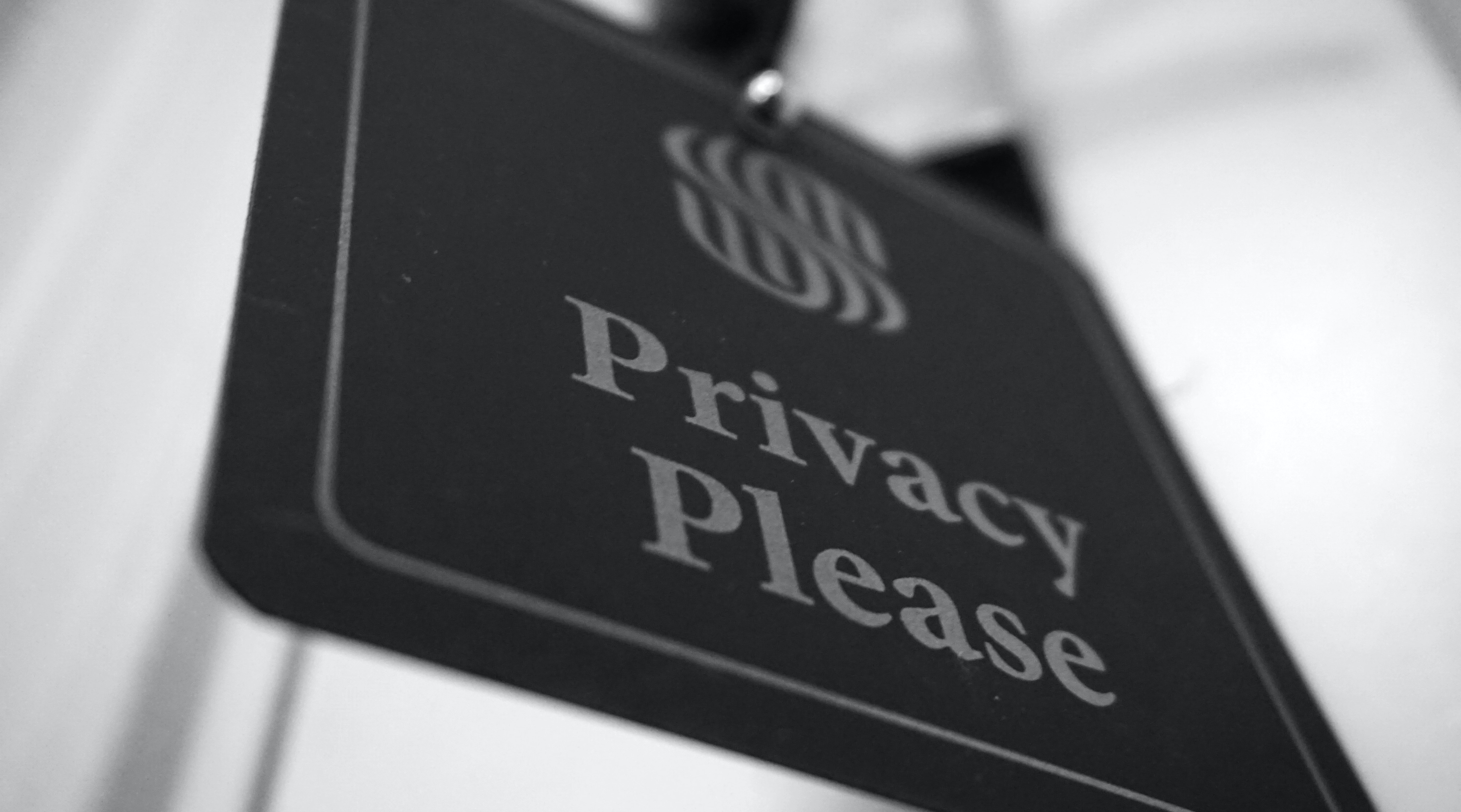 Q8 Answer
Employers can ask for proof of vaccination unless there is a state or local law or order to the contrary.When an employer is requesting or reviewing medical information in its capacity as an employer, as it would be when asking about an employee’s vaccination status, it is considered to be an employment record. In such cases, HIPAA would not apply to the employer. The ADA will govern the collection and storage of this information.The Equal Employment Opportunity Commission (EEOC), which enforces the ADA, has said that asking about vaccination is not a disability-related inquiry, though it could turn into one if you ask follow up questions about why the employee is not vaccinated. Asking a yes or no question, or requesting to see the employee’s vaccination card, does not violate any federal laws or require proof that the inquiry is job-related.     Finally, just because employees think that something is or should be private or confidential doesn’t mean that they can’t be required to share it with their employer. Social Security Numbers, birth dates, and home addresses are all pieces of information an employee may not want to advertise, but sharing is necessary and required. Vaccination status is similar. However, all of this information, once gathered, should not be shared by the employer with third parties, except on a need-to-know basis.
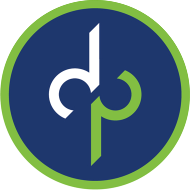 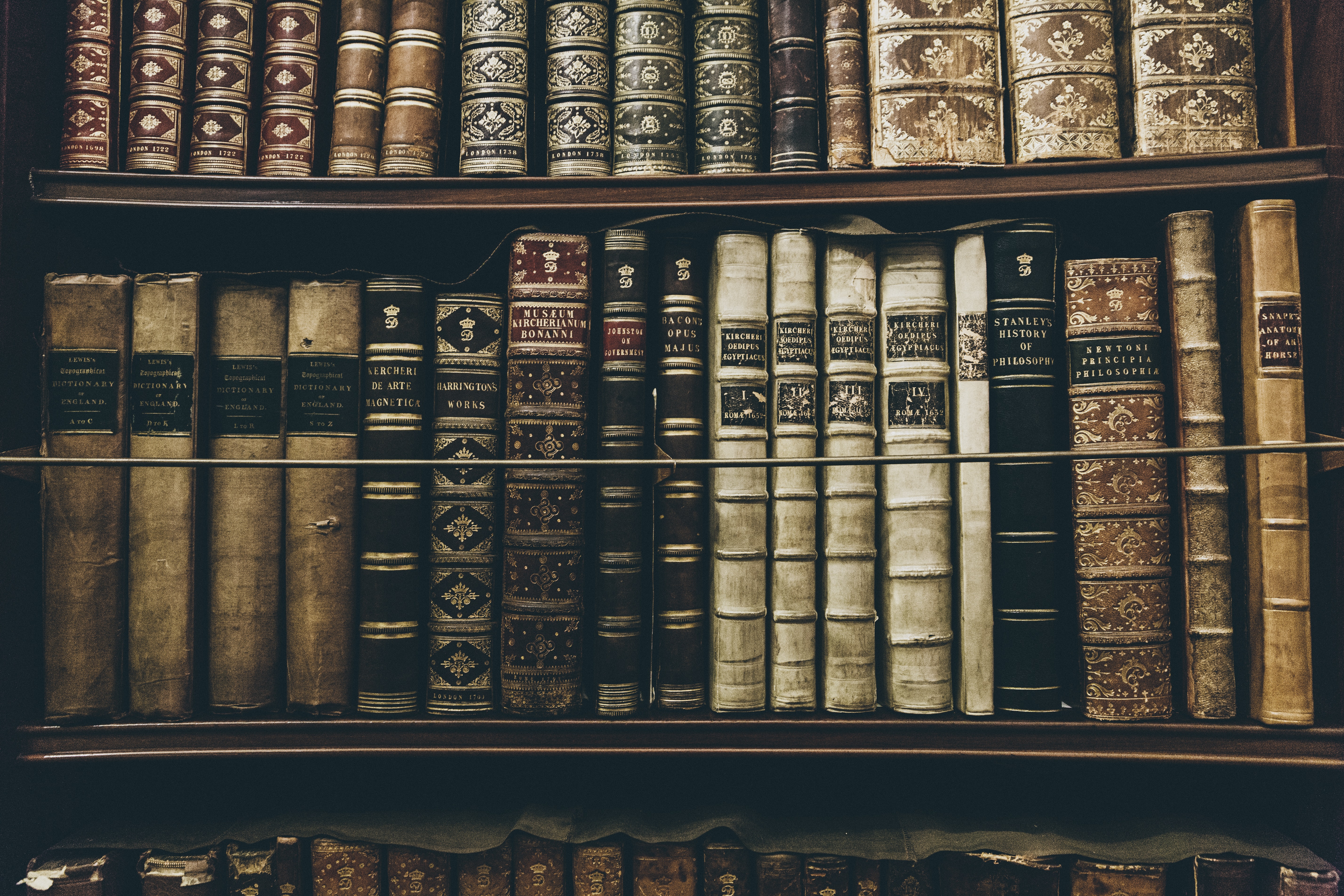 Legislative Note
It appears that some Governors may attempt to prevent certain entities from requiring "immunity passports" (e.g., proof of vaccination) through Executive Order, though as of May 27 none of the EOs already issued appear to apply to private businesses and their employees. Also note that if there is a law in place that prevents treating vaccinated and unvaccinated employees differently (like in Montana), you may be able to ask, but not take any action based on the response.
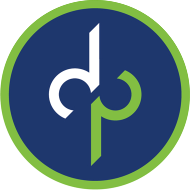 Should we keep a record of who is vaccinated or make copies of vaccination cards? If we do, how long do we have to keep it for?
Q9
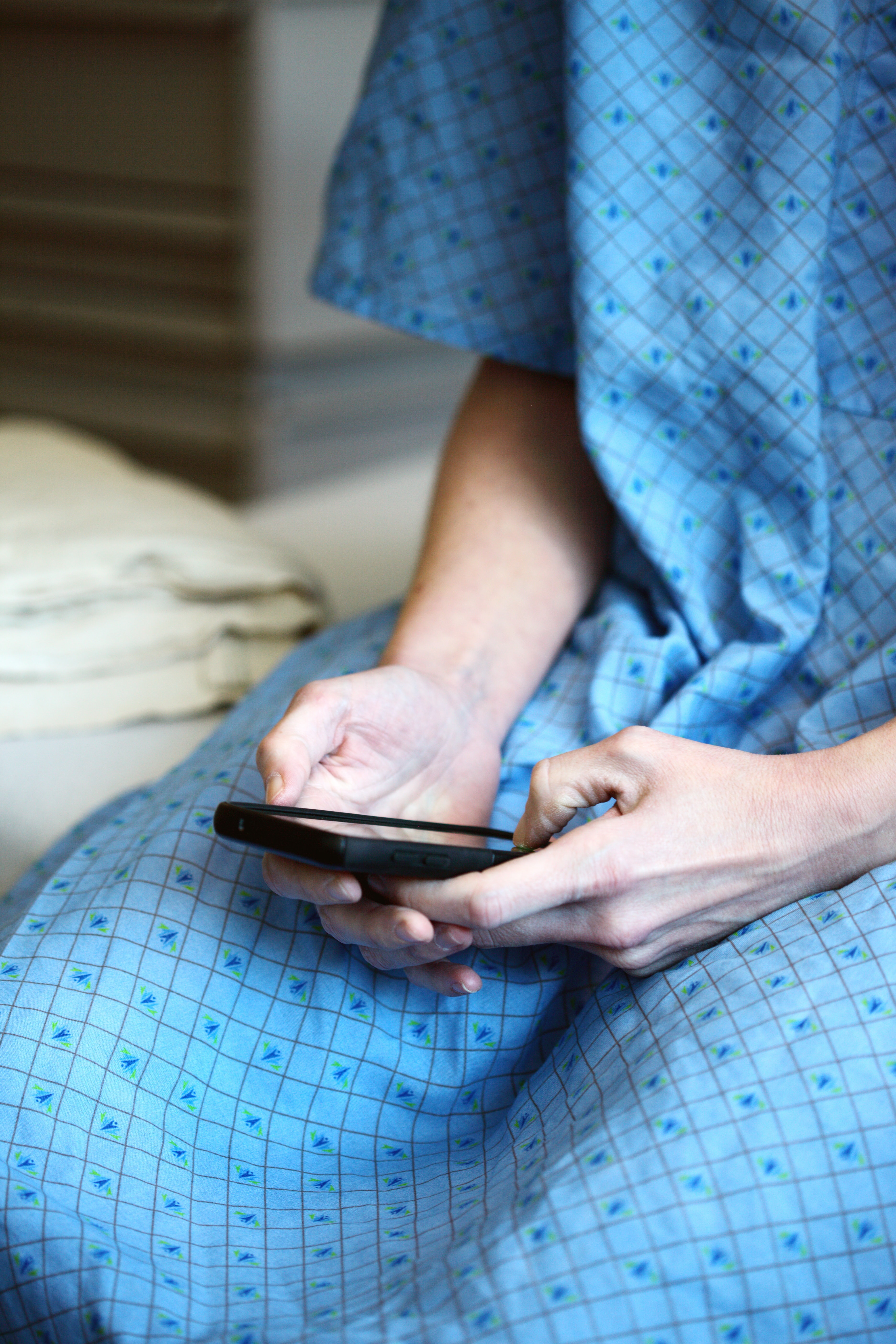 Q9 Answer
If you’re asking about vaccination status, you’ll want to keep some kind of record (so you don’t have to ask multiple times), but how you do so is up to you, unless state or local law has imposed recordkeeping requirements. You may want to keep something simple like an excel spreadsheet with the employee’s name and a simple “yes” or “no” in the vaccination column. If you’d prefer to take a copy of their vaccination card, that should be kept with other employee medical information, separate from their personnel file.You should plan to keep these records for 30 years as required by OSHA.
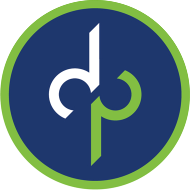 If we keep a record of who is vaccinated, can we share it with managers so they can enforce any policies based on that information, such as masking and social distancing?
Q10
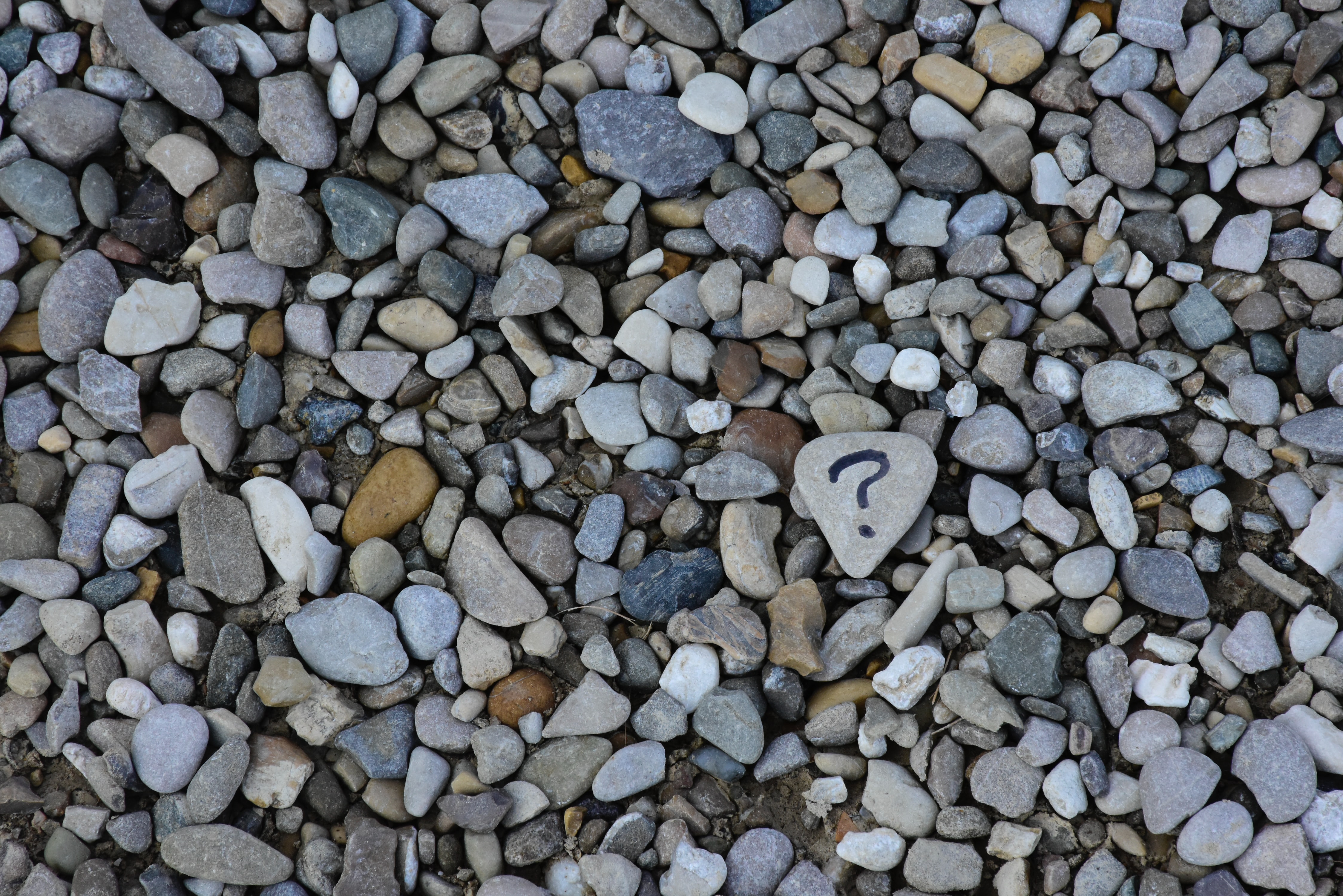 Q10 Answer
Yes. We recommend not sharing this information any more widely than necessary. While anonymized information is okay to share (e.g., “80% of our employees are vaccinated!”), each employee’s vaccination status should be treated as confidential, even if the fact that they are wearing a mask to work seems to reveal their status publicly. Obviously, managers will need this information if they are expected to enforce vaccination-dependent policies, and employers should train them on how they should be enforcing the policies and how and when to escalate issues to HR or a higher level of management.
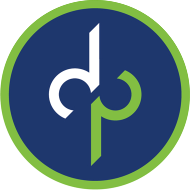 If an employee has had COVID, is that as good as being vaccinated?
Q11
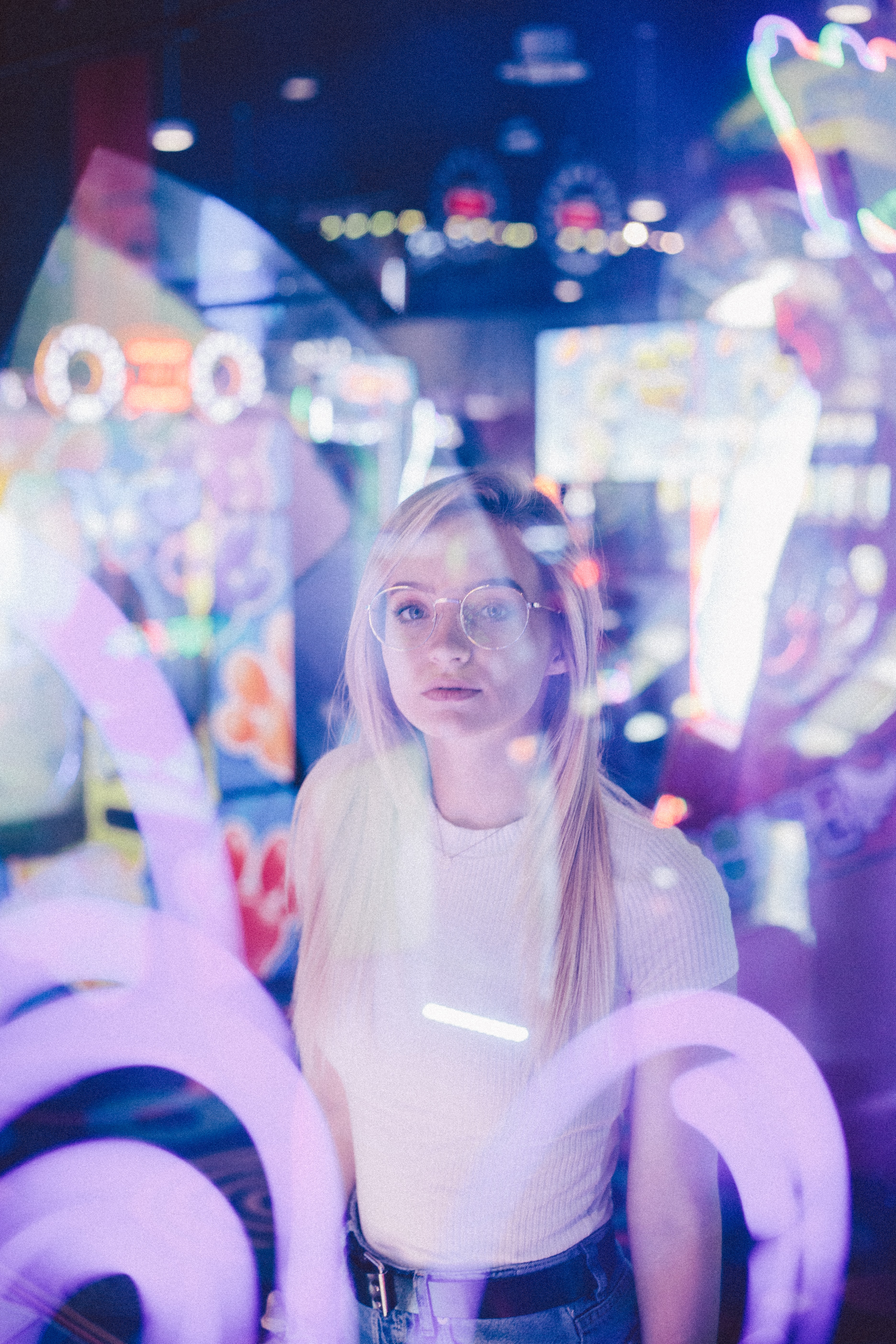 Q11 Answer
While scientists don’t currently have enough data to say definitively whether natural immunity is as good as the vaccine, the CDC only differentiates between those who are fully vaccinated and everyone else. So, if you are following public health guidelines, someone having had COVID in the past is not equal to being fully vaccinated.
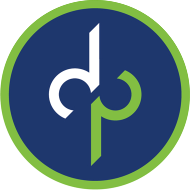 Can we forbid employees from wearing masks, assuming no laws say otherwise?
Q12
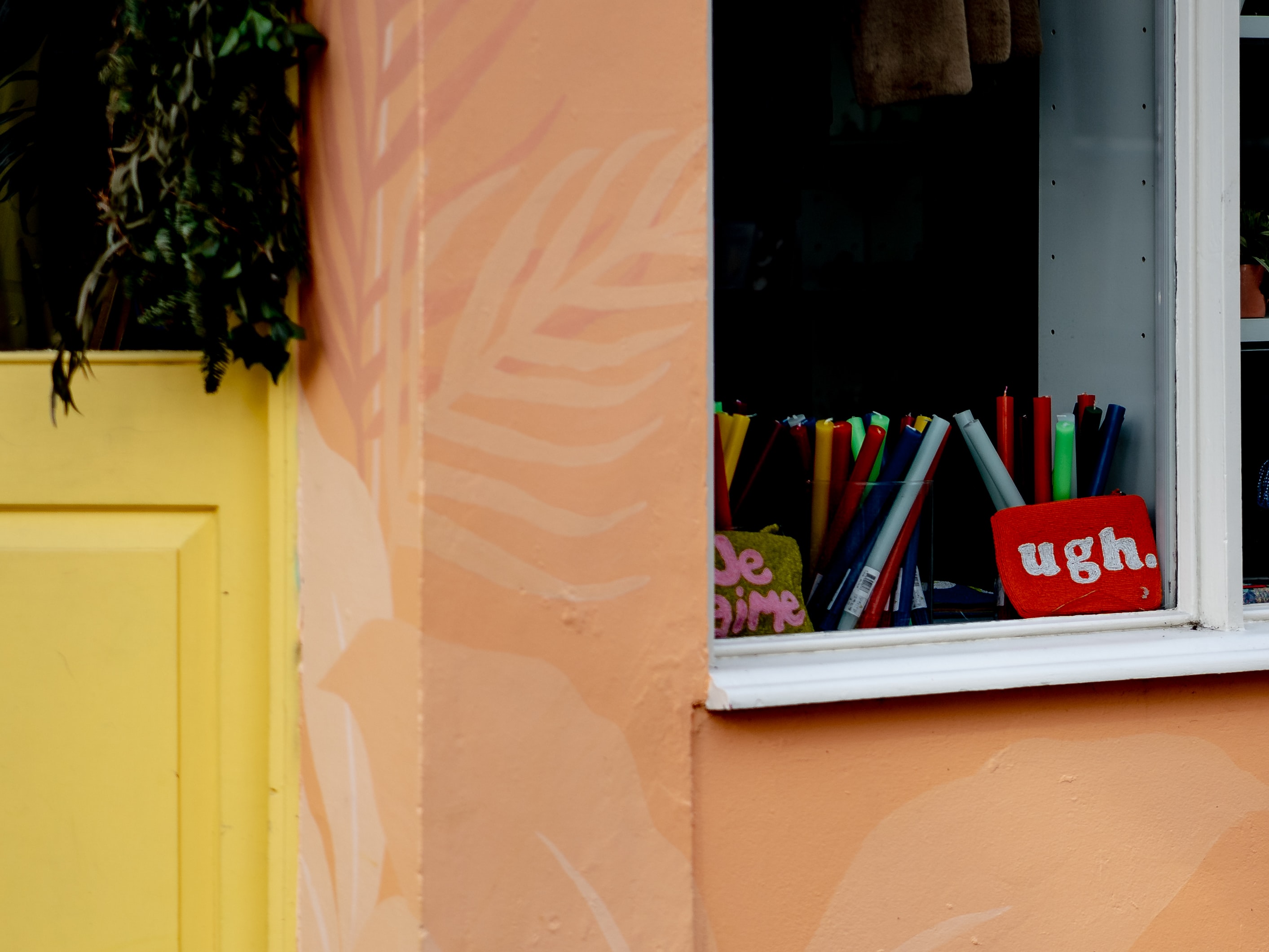 Q12 Answer
Theoretically, yes, but this is not a good idea. Since a rule like this is in opposition to current federal guidance in most of the country, it is likely to result in complaints to OSHA, bad publicity, and lawsuits. It would also require accommodations for many employees. Even if masks are not required by any law, we recommend allowing employees to wear them for any reason or no reason at all.
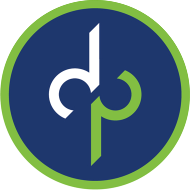 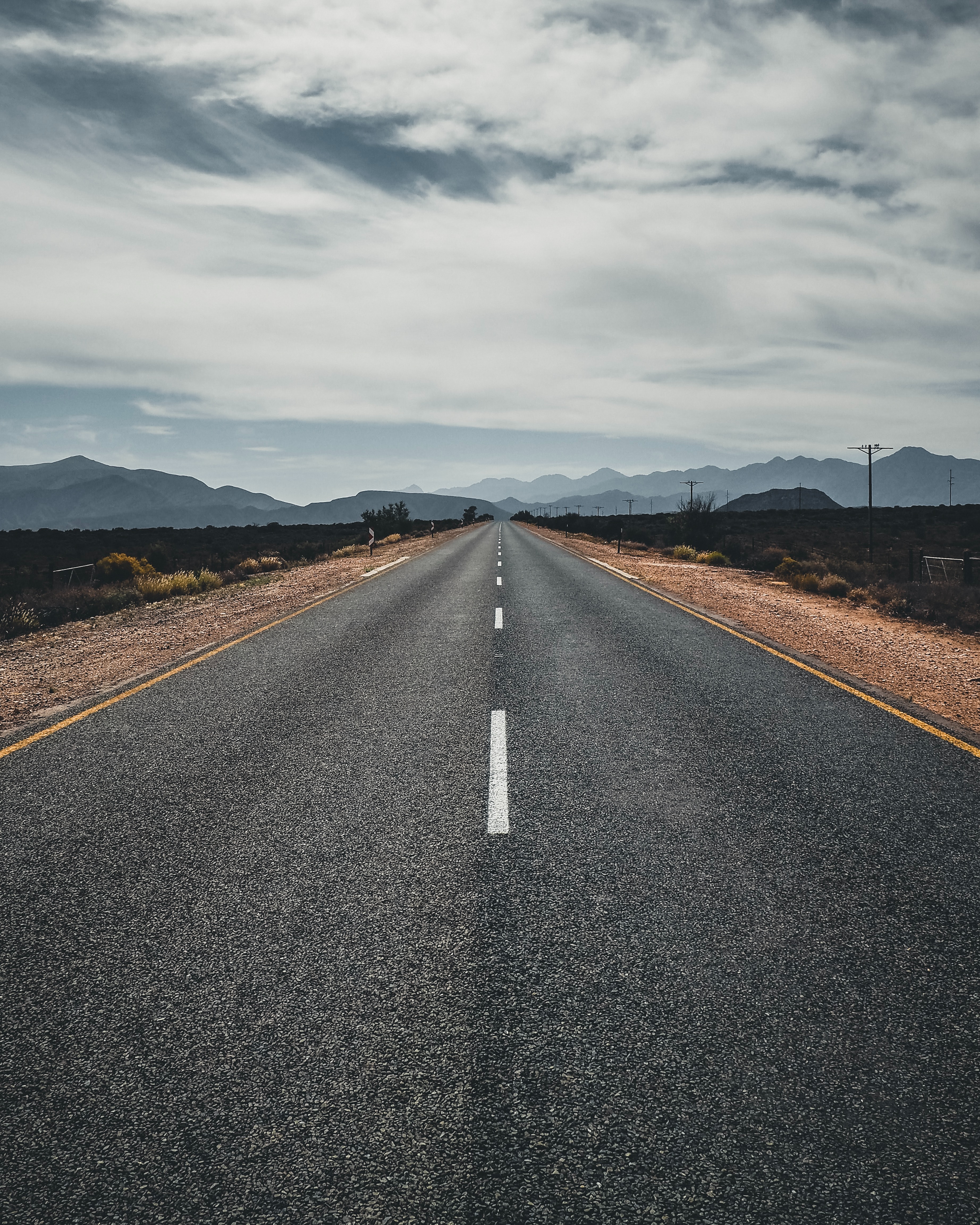 Submit your questions now using the Q&A function on your screenOr submit questions to questions@dominionpayroll.com
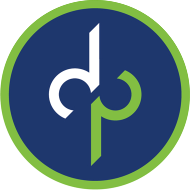